Structures and Mechanisms
DT Knowledge Organiser
Year 2
Outcome – To 
design and make 
a fire engine.
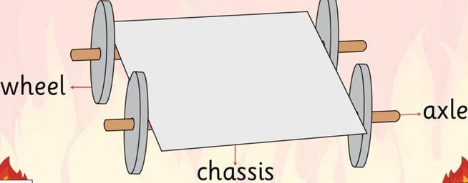 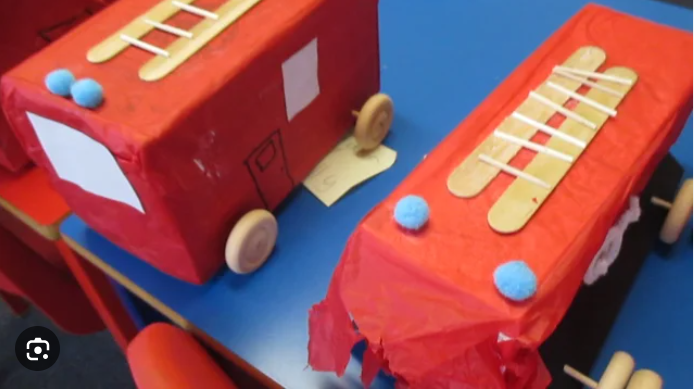 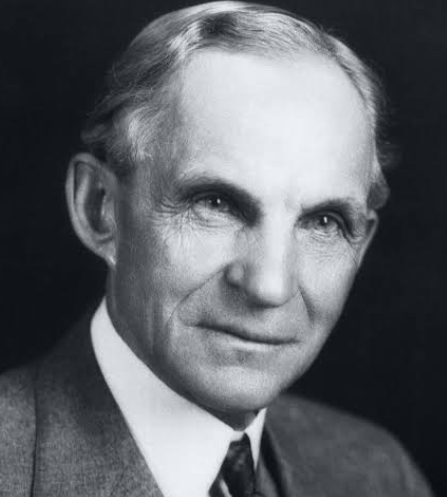